Calcium and Vitamin D in Osteoporosis
Hengameh Abdi, MD
Endocrine Research Center
Research Institute for Endocrine Sciences
Shahid Beheshti University of Medical Sciences
August 2018
1397.05.18
Tehran
Agenda
Introduction

Overview of the most recent update on benefits and harms of calcium/vitamin D supplementation

Calcium and/or vitamin D and bone loss/fracture prevention

Vitamin D with and without calcium and fall prevention

Cardiovascular risk of calcium/vitamin D supplementation

Conclusions
Guideline recommendations on calcium and vitamin D intake for prevention and treatment of osteoporosis
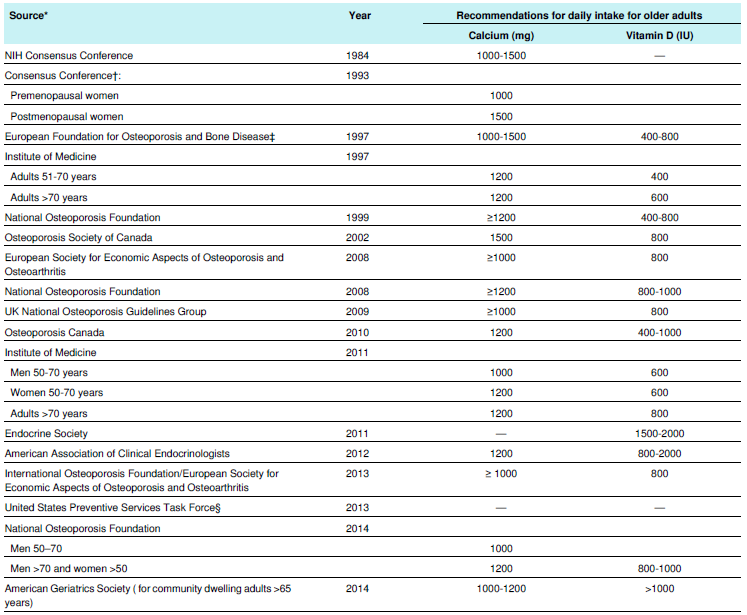 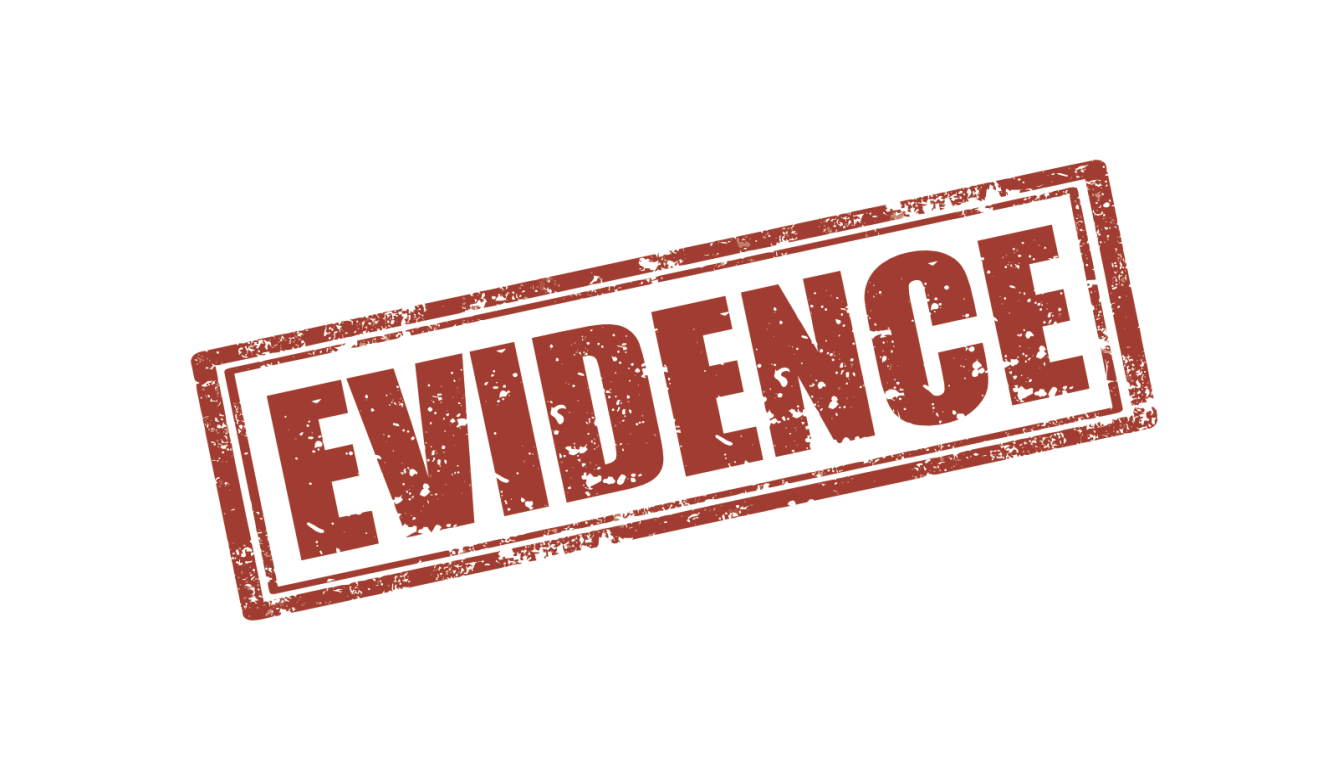 Grey A, Bolland M. BMJ 2015;351:h3170.
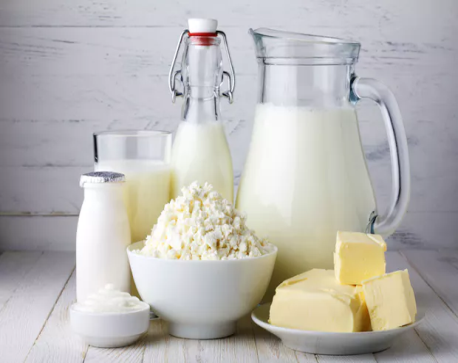 Daily calcium intake in TLGS[mg/day, mean (SD)]
TLGS: Tehran Lipid and Glucose Study
Unpublished data from Nutrition and Endocrine Research Center
Calcium intake, bone mineral density (BMD) and risk of fracture
Increasing calcium intake from dietary sources or by taking calcium supplements produces small non-progressive increases in BMD, which are unlikely to lead to a clinically significant reduction in risk of fracture.

Dietary calcium intake is not associated with risk of fracture, and there is no clinical trial evidence that increasing calcium intake from dietary sources prevents fractures. Evidence that calcium supplements prevent fractures is weak and inconsistent.
Tai V, et al. BMJ 2015;351:h4183.
Bolland MJ, et al. BMJ 2015;351:h4580.
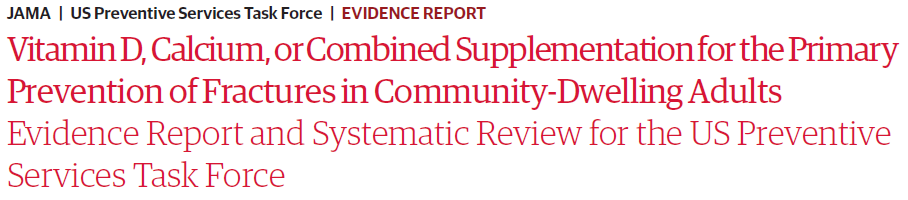 Objective: To update the evidence for benefits and harms of vitamin D, calcium, or combined supplementation for the primary prevention of fractures in community-dwelling adults to inform the US Preventive Services Task Force.
Study selection: English-language randomized clinical trials (RCTs) or observational studies of supplementation with vitamin D, calcium, or both among adult populations; studies of populations that were institutionalized or had known vitamin D deficiency, osteoporosis, or prior fracture were excluded.
Main outcomes: Incident fracture, mortality, kidney stones, cardiovascular events, and cancer.
Kahwati LC, et al. JAMA 2018;319(15):1600-1612.
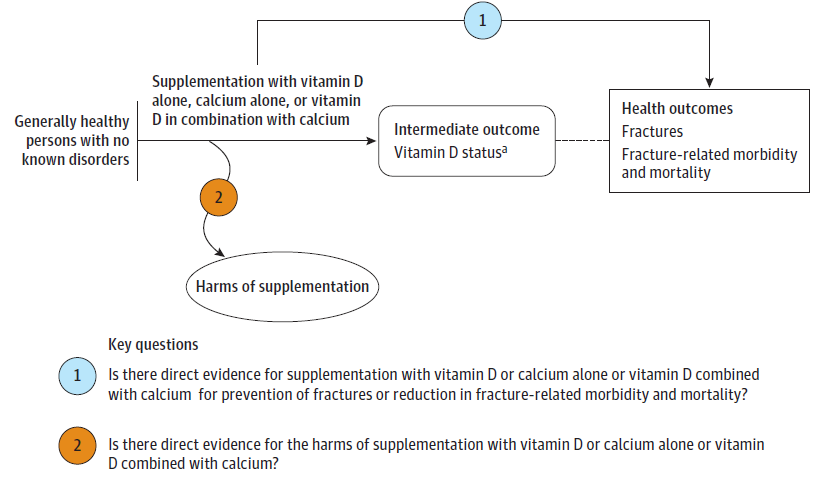 8 RCTs
9 RCTs
Kahwati LC, et al. JAMA 2018;319(15):1600-1612.
No decreased fracture risk over 3-7 years
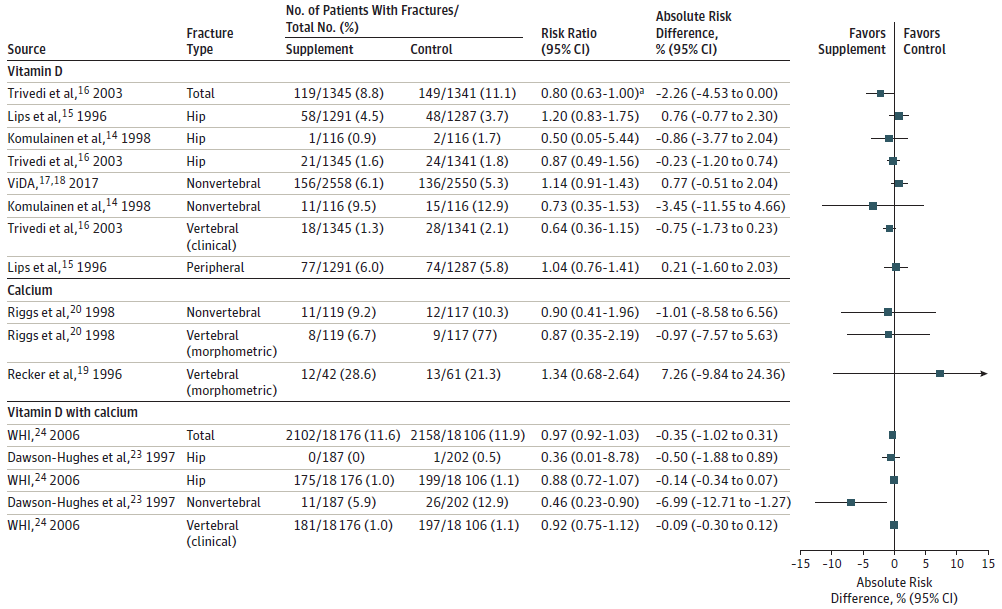 Low strength of evidence
Supplementation using vitamin D with calcium was associated with an increased incidence of kidney stones.
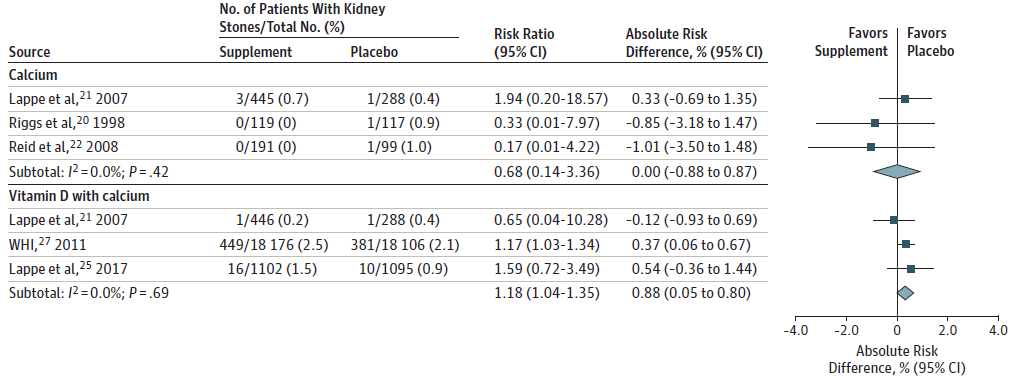 Low to moderate strength of evidence
Other outcomes:
Strength of evidence: Low or insufficient

Supplementation with vitamin D alone or with calcium had no significant effect on all-cause mortality, incident cardiovascular disease or incident cancer.
Limitations:
This review cannot address the effect of supplementation in higher-risk, selected populations.

Although some evidence on men exists, the majority of this body of evidence is applicable to postmenopausal, white women. 

Only a few studies evaluated vitamin D doses > 800 IU per day, and the evidence on calcium was limited to doses ranging from 400 mg to 1600 mg per day.
Key messages:
Vitamin D supplementation alone or with calcium was not associated with reduced fracture incidence among community-dwelling adults aged ≥ 50 years without known vitamin D deficiency, osteoporosis, or prior fracture. 

Vitamin D with calcium was associated with an increase in the incidence of kidney stones.
Kahwati LC, et al. JAMA 2018;319(15):1600-1612.
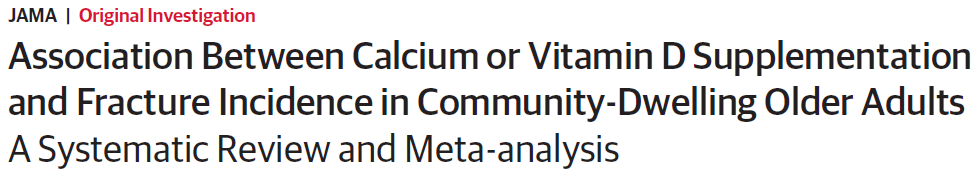 Objective: To investigate whether calcium, vitamin D, or combined calcium and vitamin D supplements are associated with a lower fracture incidence in community-dwelling older adults.
Study selection: Randomized clinical trials comparing calcium, vitamin D, or combined calcium and vitamin D supplements with a placebo or no treatment for fracture incidence in community-dwelling adults > 50 years.
Main outcomes: 
Primary: Hip fracture
Secondary: Nonvertebral fracture, vertebral fracture, and total fracture
Zhao JG, et al. JAMA 2017;318(24):2466-2482.
[Speaker Notes: A total of 33 randomized trials involving 51145 participants fulfilled the inclusion criteria.]
Key messages:
There was no significant association of calcium or vitamin D or combined calcium and vitamin D with risk of hip, nonvertebral, vertebral, or total fractures compared with placebo or no treatment.

Subgroup analyses showed that these results were generally consistent regardless of the calcium or vitamin D dose, sex, fracture history, dietary calcium intake, and baseline serum 25-hydroxyvitamin D concentration.
Zhao JG, et al. JAMA 2017;318(24):2466-2482.
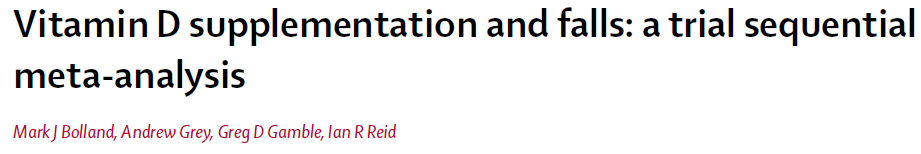 Objective: To explore the value of doing further randomised controlled trials (RCTs) assessing the effects of vitamin D supplements on falls with trial sequential analysis with a risk reduction threshold of 15%.

Twenty RCTs were included.
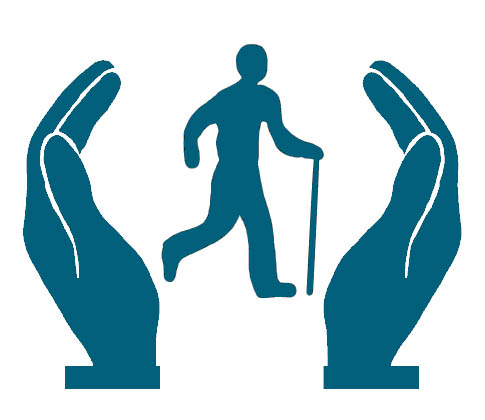 Bolland MJ, et al. Lancet Diabetes Endocrinol 2014;2:573-80.
Supplementation with vitamin D, with or without calcium, had no effect on falls.
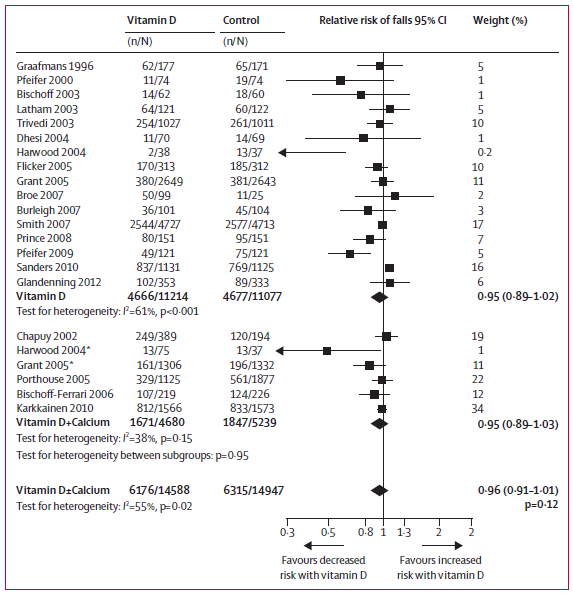 Key messages:
Supplementation with vitamin D, with or without calcium, had no effect on falls in traditional meta-analysis.

Trial sequential analysis suggests that vitamin D supplementation, with or without calcium, does not decrease falls by 15% or more.

Future trials with similar designs are unlikely to alter these conclusions. At present, there is little justification for prescribing vitamin D supplements to prevent falls.
Bolland MJ, et al. Lancet Diabetes Endocrinol 2014;2:573-80.
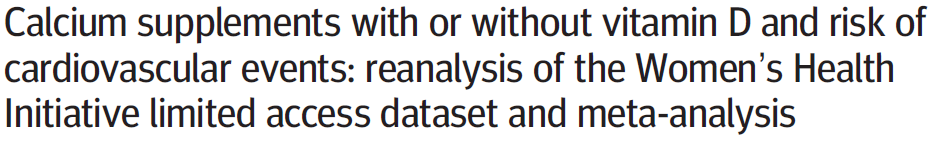 Objective: To investigate the effects of personal calcium supplement use on cardiovascular risk in the Women’s Health Initiative Calcium/Vitamin D Supplementation Study (WHI CaD Study), using the WHI dataset, and to
update the recent meta-analysis of calcium supplements and cardiovascular risk.
Main outcomes: Incidence of four cardiovascular events and their combinations (myocardial infarction, coronary revascularization, death from coronary heart disease, and stroke).
Bolland MJ, et al. BMJ 2011;342:d2040.
WHI CaD Study:
Design: Randomized, placebo controlled trial
Participants: 36,282 community dwelling postmenopausal women
Intervention: Ca-VD (1g/400 IU)
Duration: Average of 7 yr
Primary endpoint:
    Hip fracture
Secondary endpoints:
    Total fracture
    Colorectal cancer
Effect of allocation to calcium and vitamin D supplement on cardiovascular events among participants in the WHI CaD Study
In the 16,718 women (46%) who were not taking personal calcium supplements at randomization, HR for cardiovascular events with Ca-VD:
     Clinical MI: 1.22 (1.00-1.50), P=0.05 
     Clinical MI or stroke: 1.16 (1.00-1.35), P=0.05
     Clinical MI or revascularization: 1.16 (1.01-1.34), P=0.04
 
In women taking personal calcium supplements:
     Cardiovascular risk did not alter with allocation to Ca-VD.
Meta-analysisEffect of calcium supplements with or without vitamin Don cardiovascular events: based on patient-level data(5 trials of Ca supplements and WHI CaD Study participants not taking personal Ca)
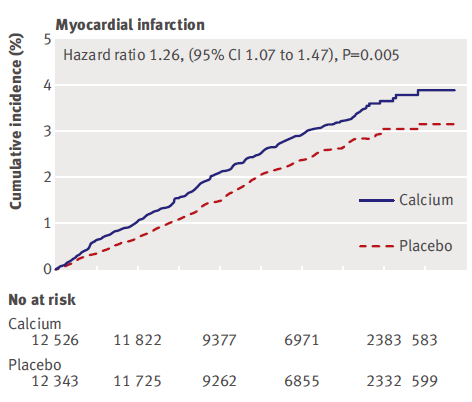 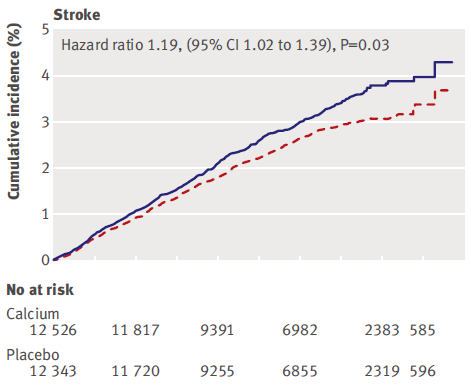 Bolland MJ, et al. BMJ 2011;342:d2040.
Interpretation of results
Comparisons of the benefits of calcium on fracture prevention with the risk of cardiovascular events: 
    The risk to benefit profile is unfavourable.
    Treating 1000 patients with calcium or calcium and vitamin D for five years would cause an additional six myocardial infarctions or strokes and prevent only three fractures!
    (NNH=178, NNT=302)
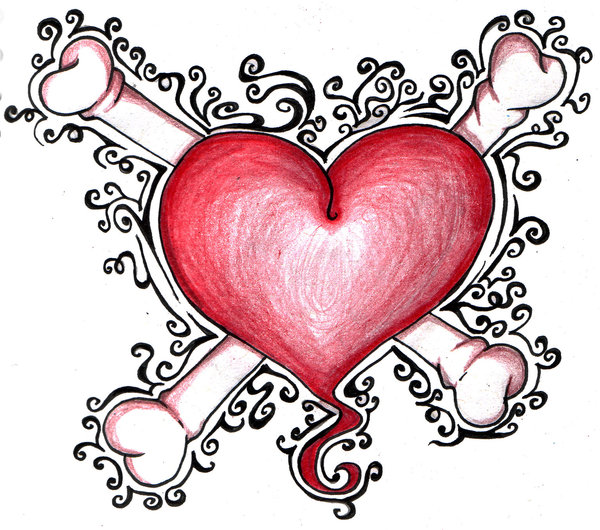 Key messages:
Calcium supplements with or without vitamin D modestly increase the risk of cardiovascular events, especially myocardial infarction, a finding obscured in the WHI CaD Study by the widespread use of personal calcium supplements. 

A reassessment of the role of calcium supplements in osteoporosis management is warranted.
Bolland MJ, et al. BMJ 2011;342:d2040.
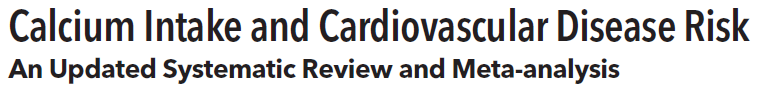 Objective: To address the effects of calcium intake (from dietary or supplemental sources), alone or in combination with vitamin D, on CVD risk in generally healthy adults.

Study selection: Randomized trials (4) and prospective cohort (26) and nested case-control (1) studies.

Cardiovascular disease outcomes were secondary end points in all RCTs.
Chung M, et al. Ann Intern Med 2016 doi:10.7326/M16-1165.
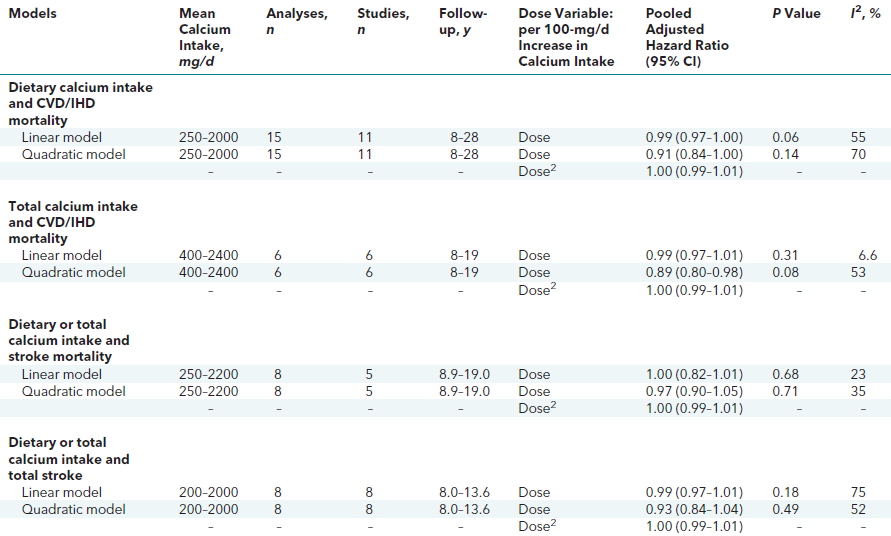 Key messages:
Calcium intake (from either food or supplement sources) at levels within the recommended tolerable upper intake range (2000 to 2500 mg/d) are not associated with CVD risks in generally healthy adults.
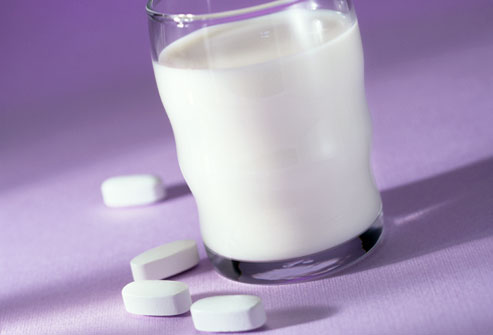 Chung M, et al. Ann Intern Med 2016 doi:10.7326/M16-1165.
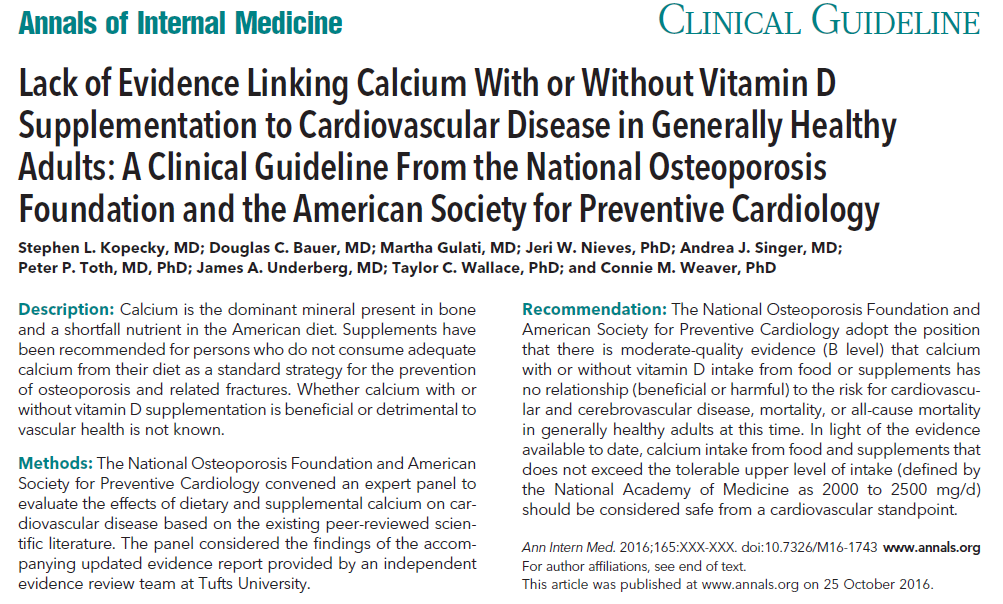 Take home messages:
Controversies regarding both the possible usefulness for bone health (benefit) and the potential harmful effects (risk) of calcium and/or vitamin D supplementation are continued.

Evidence is insufficient to assess the balance of the benefits and harms of vitamin D and calcium supplementation, alone or combined, for the primary prevention of fractures in men and premenopausal women (USPSTF I statement).
Take home messages:
Evidence is insufficient to assess the balance of the benefits and harms of daily supplementation with doses > 400 IU of vitamin D and > 1000 mg of calcium for the primary prevention of fractures in community-dwelling, postmenopausal women (USPSTF I statement).

The USPSTF recommends against daily supplementation with ≤ 400 IU of vitamin D and ≤ 1000 mg of calcium for the primary prevention of fractures in community-dwelling, postmenopausal women (D).
Take home messages:
A reasonable current approach is to preferentially encourage dietary calcium intake and discourage the routine use of calcium supplements.
Thanks for your patience.
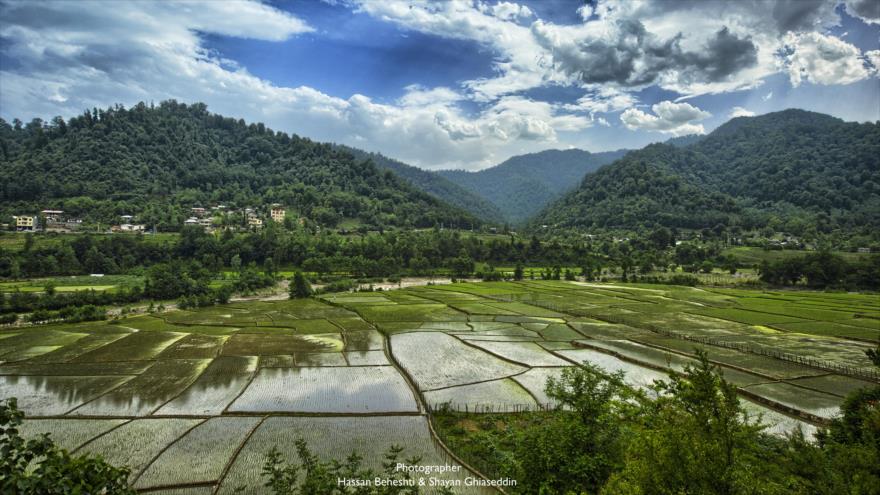